8thYoung Scientists Summit(YSS-2024)
Title of Project 
Author 1, Author 2 and Mentor *
Affiliation( School / College Name and Address)
*mentor E-mail id
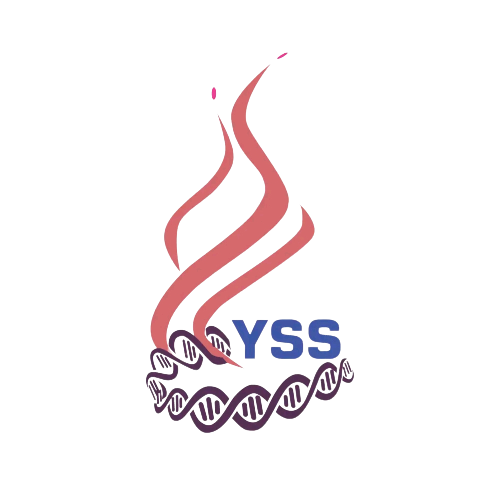 College logo
Poster No
Results  
Use figures or diagrams as much as possible .

Use Times new roman as font style  and all the information must be justified .  Line Spacing should be 1.5 . Font size should be 25 point minimum
Background/Introduction 
Brief background/introduction and objectives of the project 
Use Times New Roman as font style  and all the information must be justified .  Line Spacing should be 1.5 . Font size should be 25 point minimum .
Conclusions 
Precise and in bullets 
Use Times New Roman as font style  and all the information must be justified .  Line Spacing should be 1.5 . Font size should be 25 point minimum
Material and Methods 

concise or in flow chart format. Use picture as much as possible 
Use Times New Roman as font style  and all the information must be justified .  Line Spacing should be 1.5 . Font size should be 25 point minimum
Recommendation (optional) 
Use Times New Roman as font style  and all the information must be justified .  Line Spacing should be 1.5 . Font size should be 25 point minimum
Acknowledgment (optional)   
Use Times New Roman as font style  and all the information must be justified .  Line Spacing should be 1.5 . Font size should be 25 point minimum
References 
Maximum 5 references